Some verbs have a stem change in the ___________________________.
In the following verbs, the ______ changes to an ______. 
These verbs are just like the other __________________________ we have studied! 
present tense
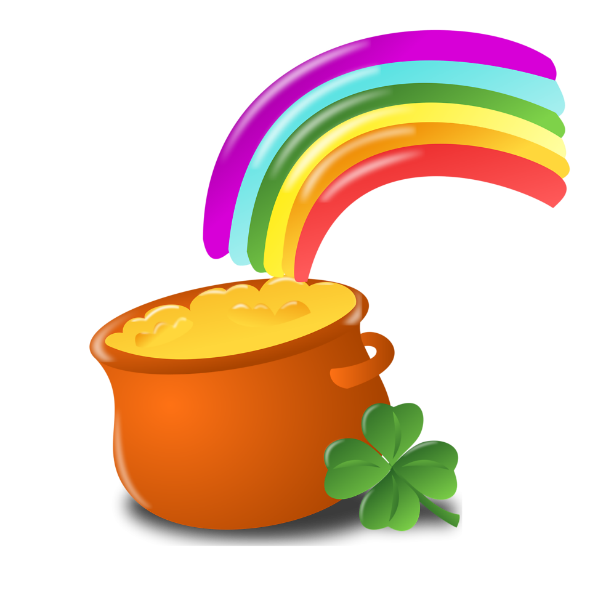 e
i
stem changing verbs
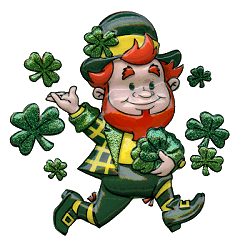 Pedir (to		        	)
ask for/ order
pido
I order
we order
pedimos
You (informal) order
pides
He, she,
you (formal)
order
you all,
they order
piden
pide
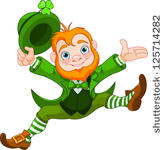 1. I order the salad.				__________________________________________
2. You (informal) ask for the check/bill.	__________________________________________
3. Diego and I order steak.			__________________________________________
Yo pido la ensalada.
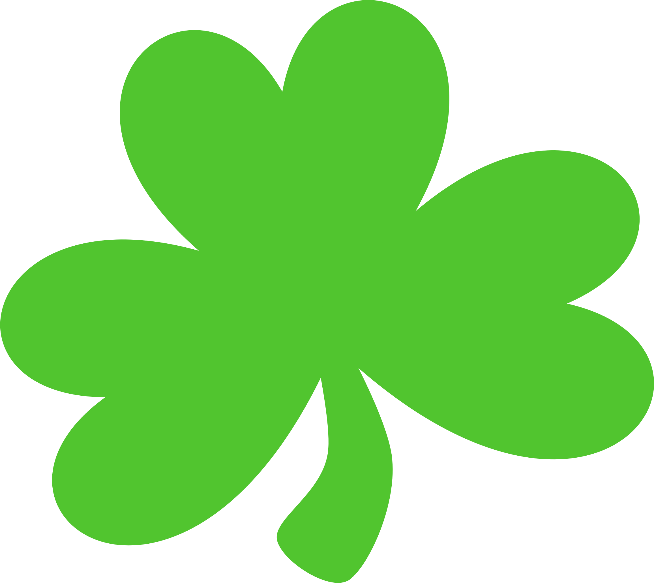 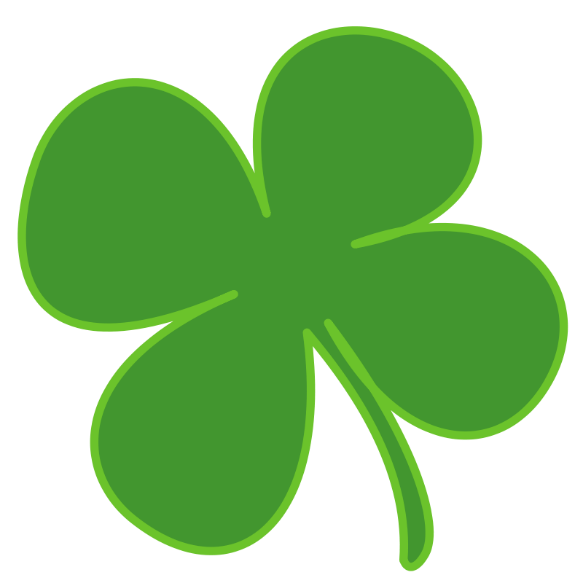 Tú pides la cuenta.
Diego y yo pedimos bistec.
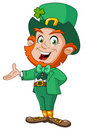 Servir (to	       	)
serve
sirvo
I serve
we serve
servimos
You (informal) serve
sirves
He, she,
you (formal)
serve
you all,
they serve
sirven
sirve
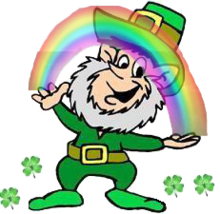 1. My mom serves the food.				__________________________________________
2. The waiters serve the bread.
	__________________________________________
3. We serve the breakfast.		__________________________________________
Mi madre sirve la comida.
Los meseros sirven el pan.
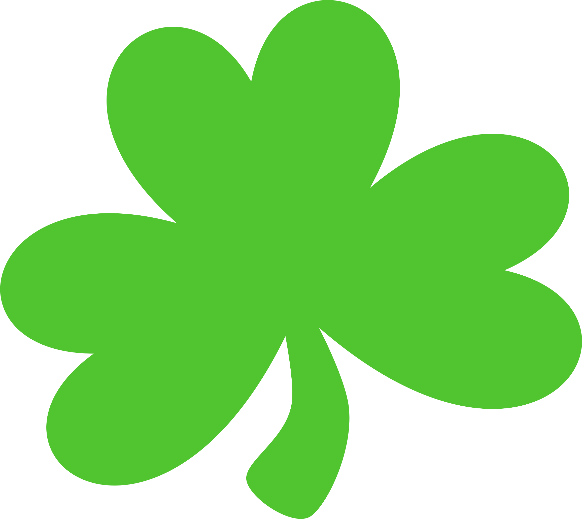 Nosotros servimos el desayuno.
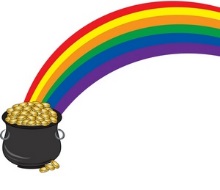